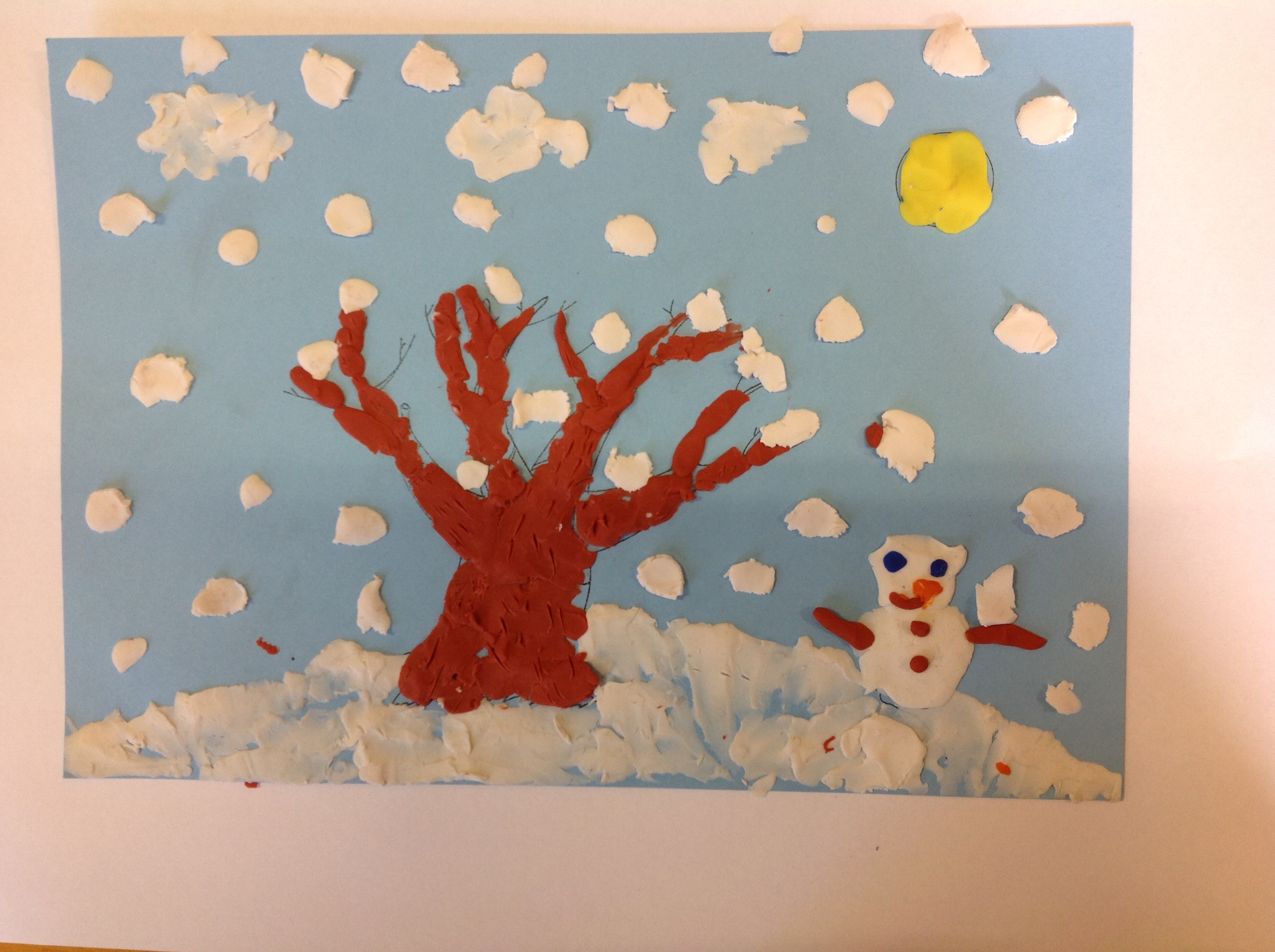 Merry Christmas from Spain
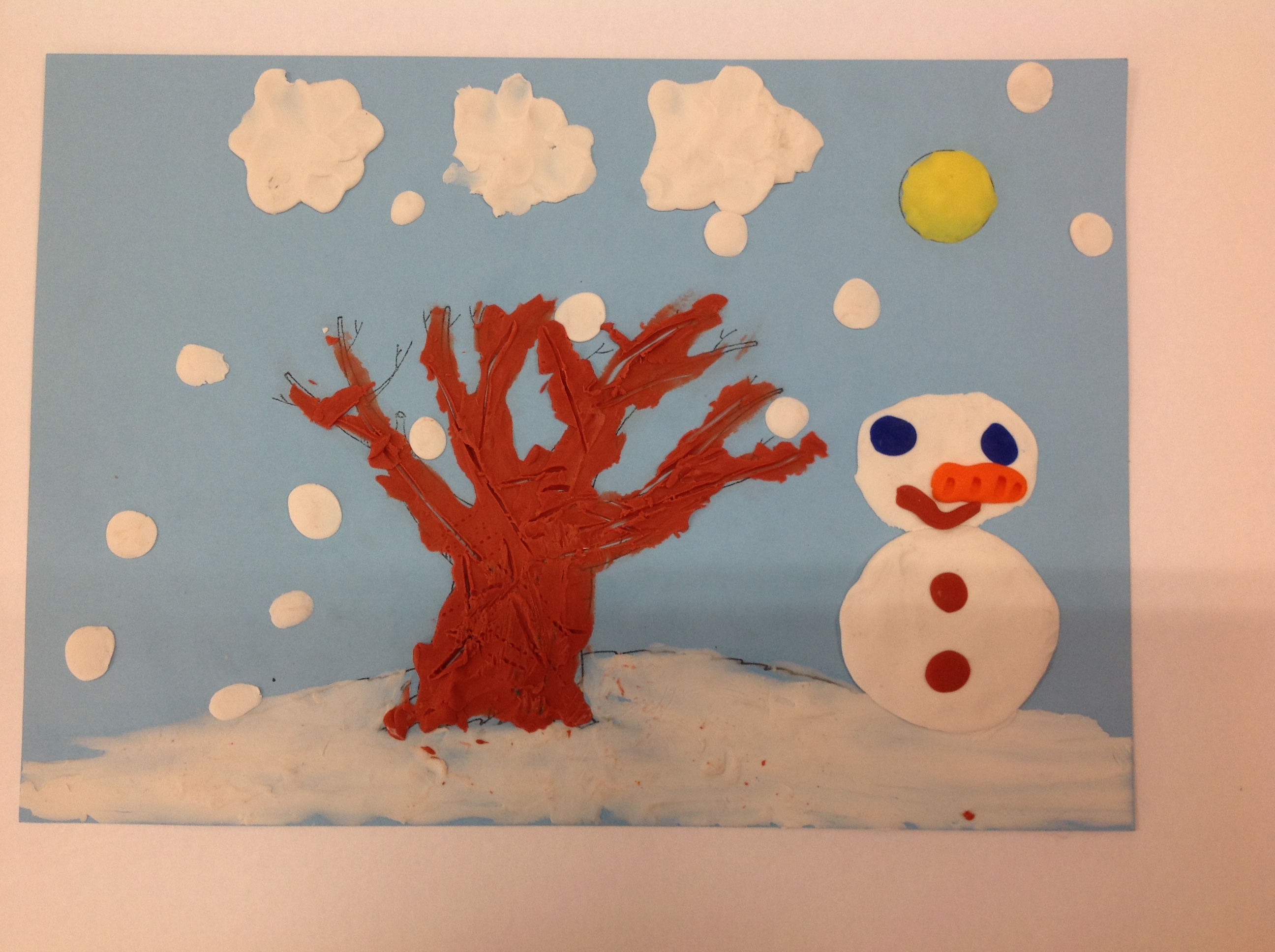 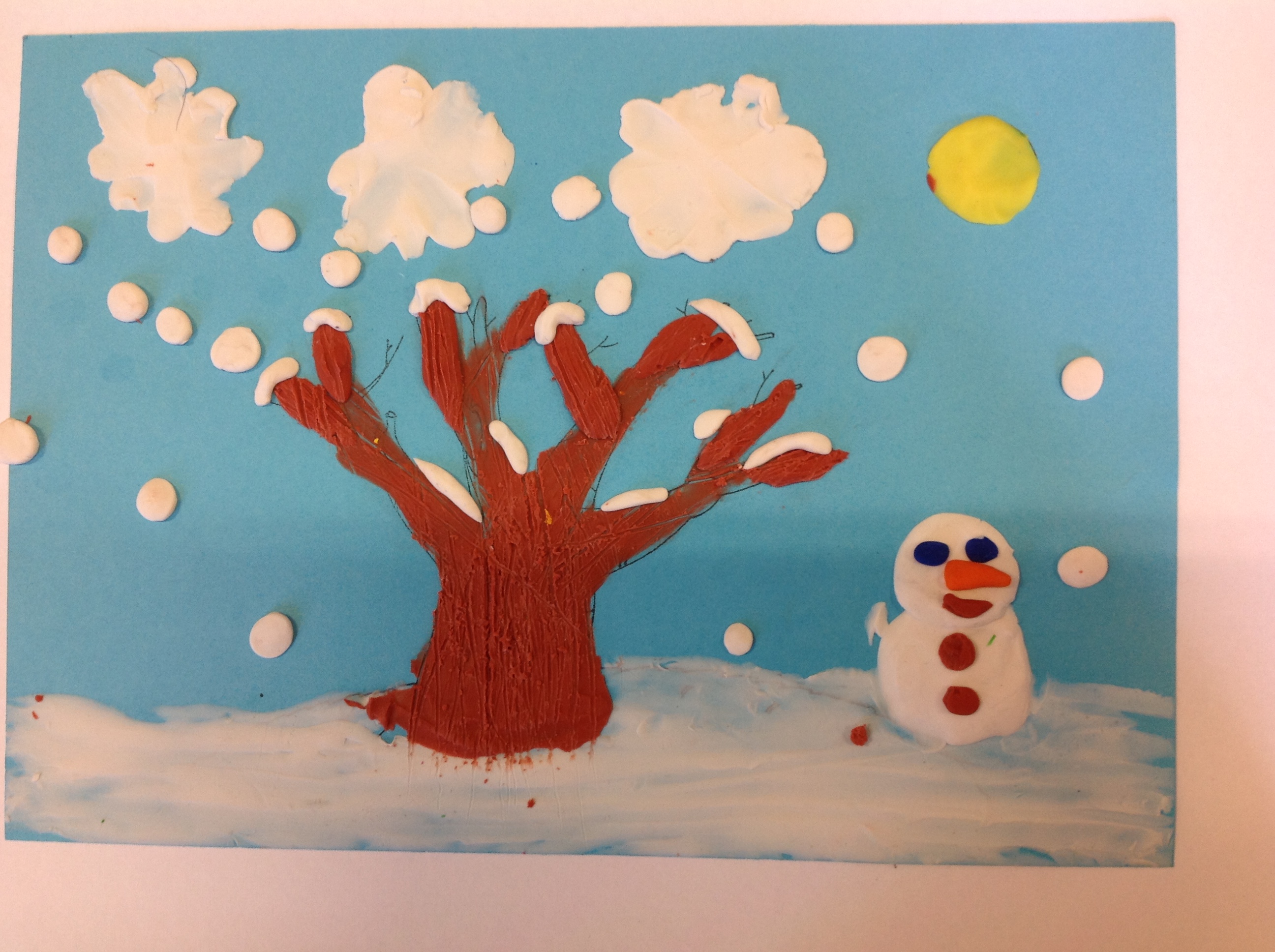 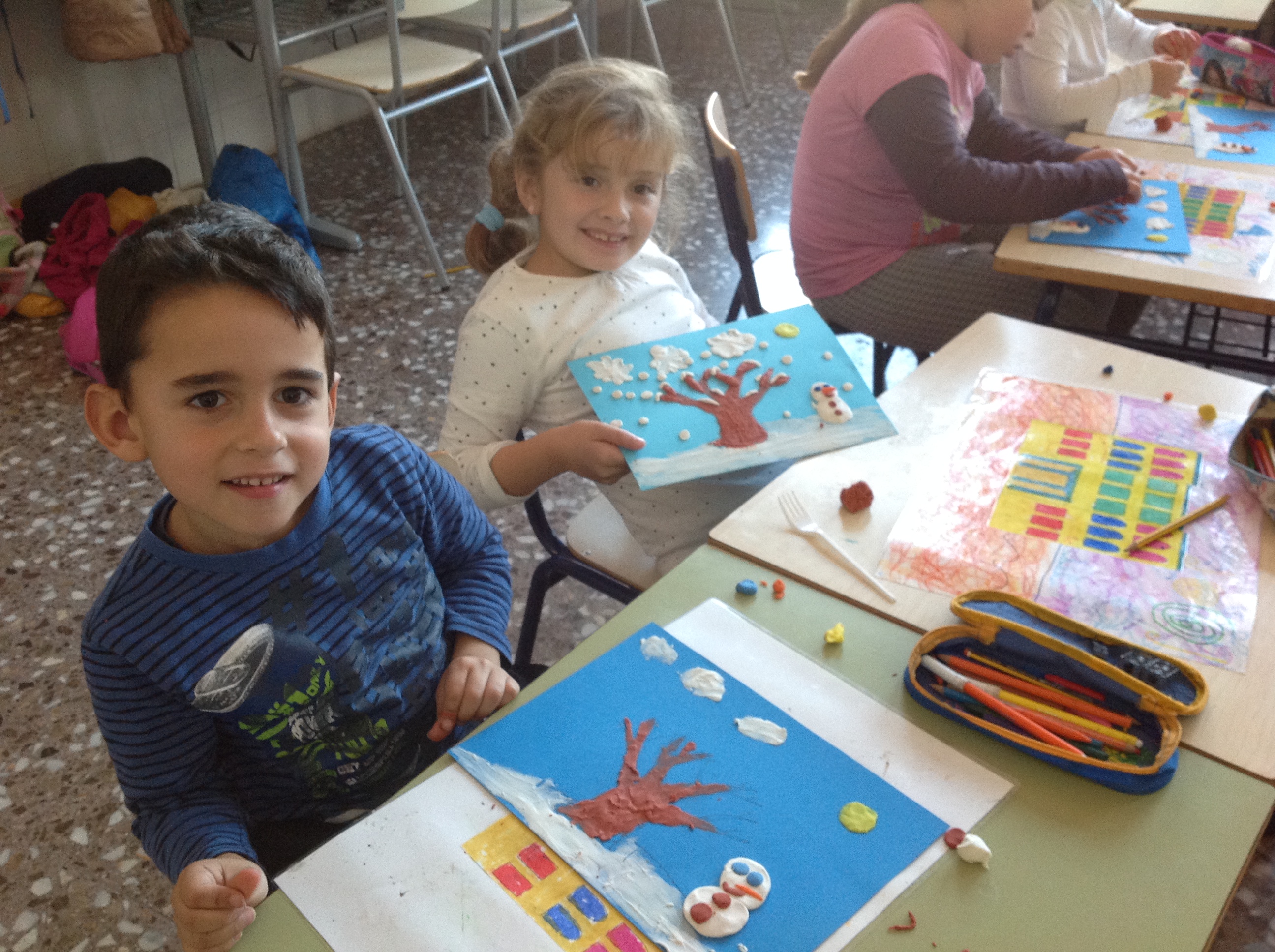 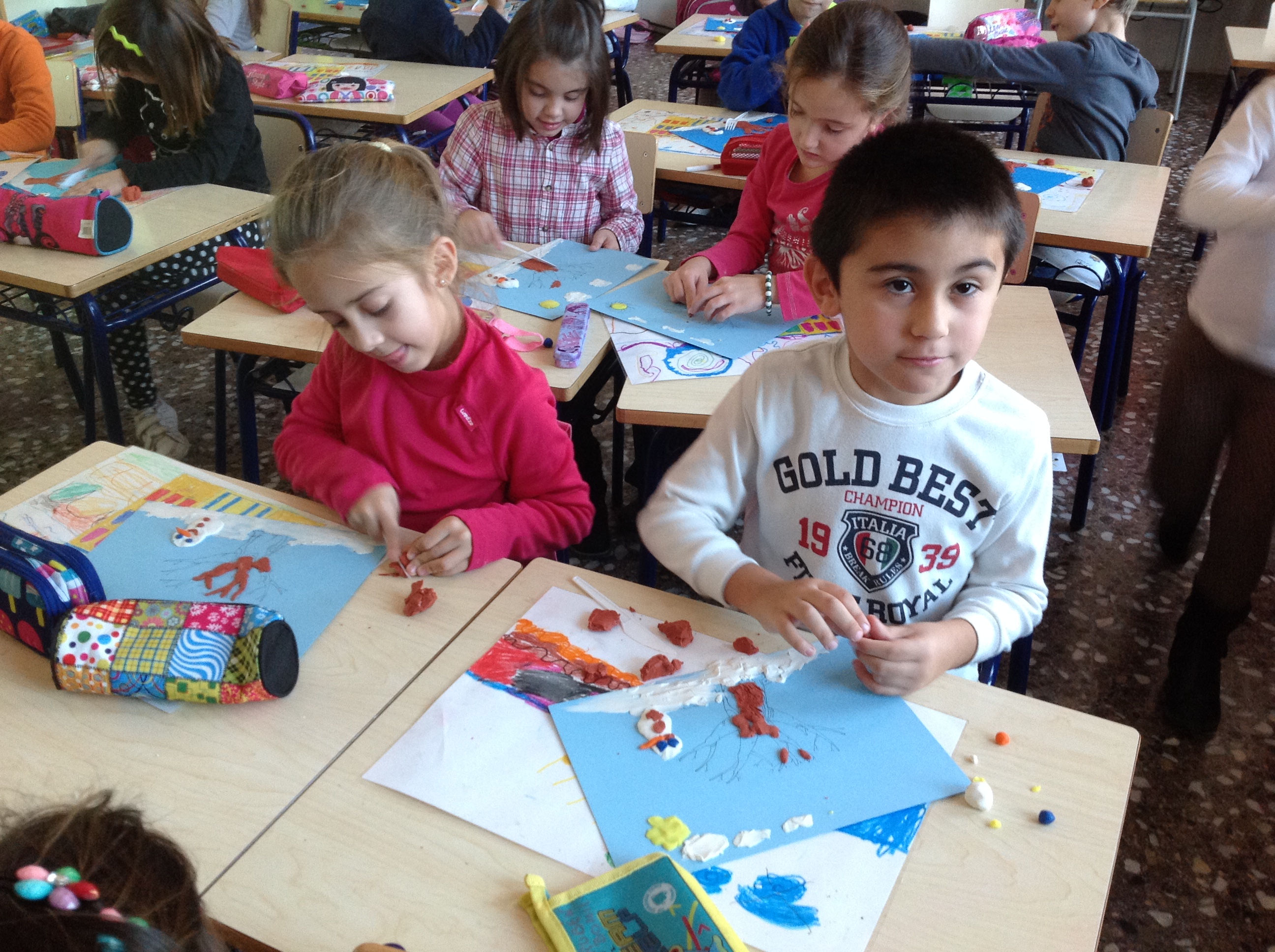 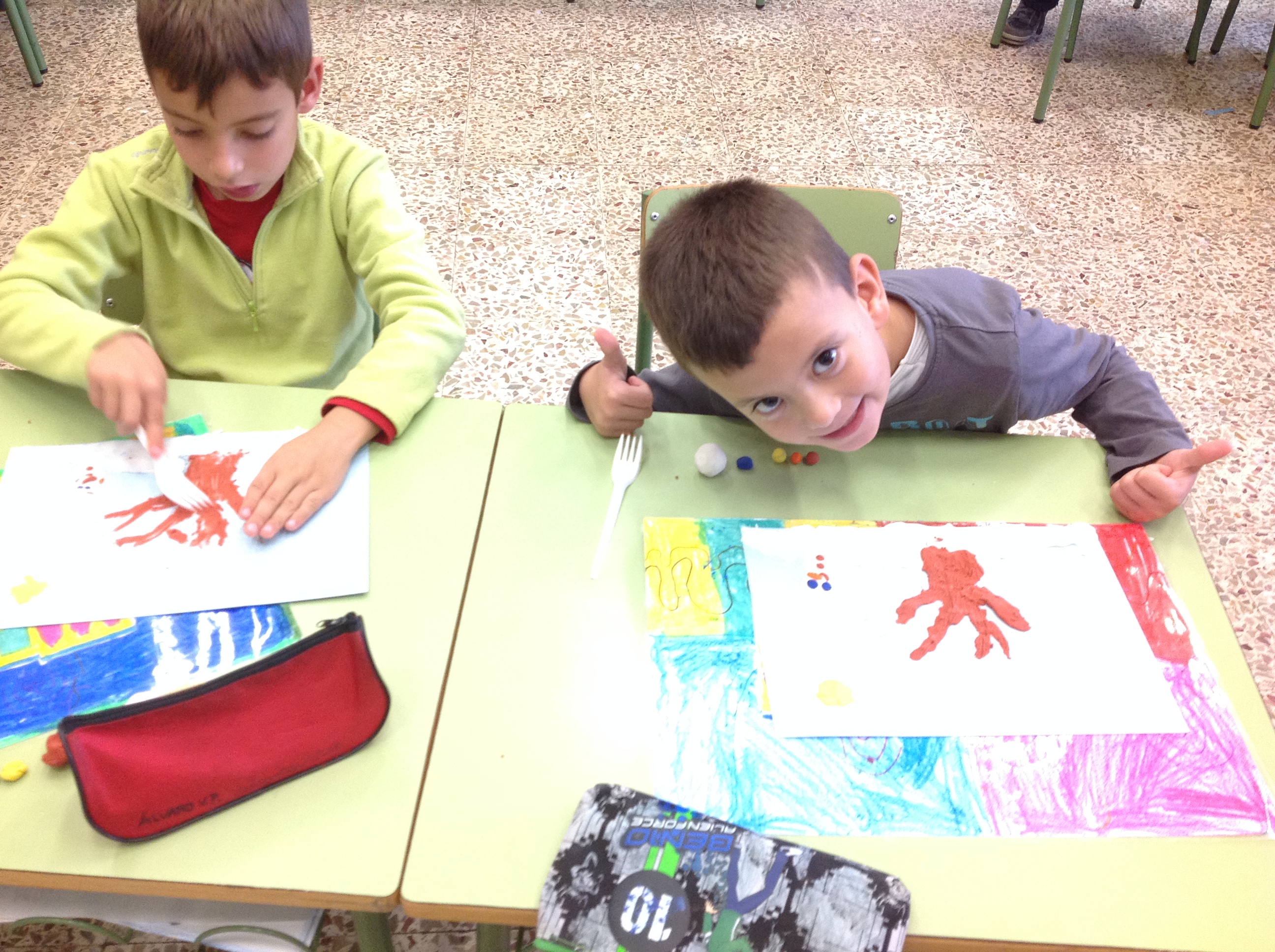 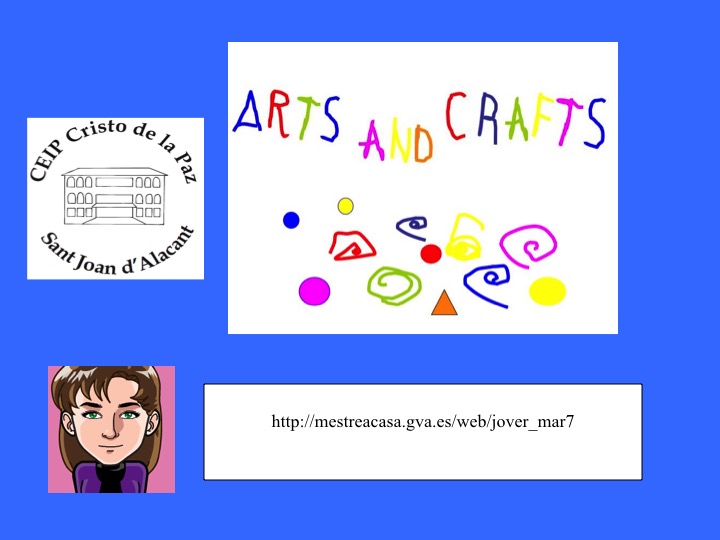